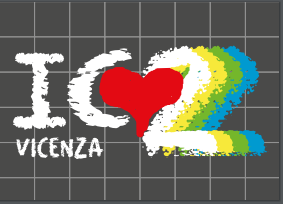 ISTITUTO COMPRENSIVO 2
Di Vicenza
Scuola primaria p. lioy
Modello organizzativo
Il plesso “Paolo Lioy” offre 40 ore settimanali così suddivise:
        dal lunedì al venerdì  8.00 - 16.00

Servizio mensa 13.00 - 14.00 ( sono presenti tre mense di cui due con doppio turno mensa)
Orario merenda 9.50 10.10 e nel pomeriggio:  a seconda delle necessità dei bambini le insegnanti possono variare i tempi.
La biblioteca: funzionalità
Prestito del libro.
Letture animate da parte dei docenti di classe e/o esperti.
Progetto “Laboratorio di poesia” 
( IL PROGETTO PROMUOVE LA LETTURA E LA SCRITTURA POETICA  LIBERANDO  LA  FANTASIA  DEI  BAMBINI  IN UNA SITUAZIONE  CHE  NON  PREVEDE NE’  VOTO  NE’  GIUDIZIO  MA  PERMETTE  UNA  GRATIFICAZIONE  CHE  NASCE  DA  UN  PROTAGONISMO  NON COMPETITIVO).
Progetto Storia di un gatto randagio (LETTURA ANIMATA AD OPERA DI UN’ATTRICE DI TEATRO E DELL’AUTRICE DEL TESTO)
Il laboratorio di informatica: 19 postazioni
Competenza Digitale e tecnologica
N° 10 aule dotate di LIM
Didattica innovativa con l’uso del digitale
Progetto coding: dal coding unplugged al Code Week 4 All, pixel art 
Progetto di alfabetizzazione informatica (ECDL)
Progetto cittadini digitali responsabili per un mondo a colori
Progetto Scratch: ambiente di apprendimento a blocchi
Progetto robotica educativa con utilizzo di BEE-bot, Lego We Do 2.0, Ozobot, Cubetto, LEGO® MINDSTORMS® Education EV3 - Set Base (in collaborazione con Confartigianato Vicenza)
 MineClass svolto in collaborazione con INDIRE,
Ore settimanali di informatica/digitale: a partire da 2 ore
La palestra
Più sport a scuola: i nostri progetti
Settimana dello sport
Capoeira
Volley
Mini basket, 
Scuola ed educazione fisica: Laboratori per delle classi 1^ e 2^ primaria: Laboratorio della durata di 8/10 ore (un incontro settimanale) condotto da esperto in scienze motorie. I bambini saranno accompagnati a padroneggiare gli schemi motori di base; percepire e conoscere il corpo in relazione allo spazio e al tempo; partecipare alle attività di gioco, di sport, rispettare le regole; impiegare le capacità motorie in situazioni espressive e comunicative. Laboratori per alunni di classe 3^, 4^ e 5^ primaria Laboratorio di avviamento agli sport condotto da tecnici o allenatori delle associazioni sportive: un incontro settimanale, con 8/10 ore. Gli alunni potranno direttamente sperimentare alcune discipline sportive.
2 ore settimanali di educazione motoria
Progetti significativi del plesso:
Più frutta a scuola … ed. alimentare
Più latte a scuola… ed. alimentare
L’orticello: svolto in collaborazione con il gruppo Pleiadi …. Ed. ambientale
 Il Naturalista: svolto in collaborazione con il gruppo Pleiadi …. Ed. ambientale
Raccolta differenziata …. Ed. ambientale
Progetto Scuola a 4 zampe … Ed. all’affettività
Progetto Denti sani … Ed. alla salute
Progetto Art Revolution … Ed.all’immagine
Progetto arte “Creare a scuola” con Confindustria Vicenza … Ed. all’immagine
Le nostre mense
Numero 2
Mensa 3
Progetti d’Istituto
Musichiamo 
Verso una Scuola Amica dei bambini e dei ragazzi (UNICEF)
Continuità
Settimana di Recupero e Potenziamento
Intreccio di fili colorati/ Real World
Percorso di Emozioni ed Affettività (classi quinte)
One Billion Rising
Screening DSA per rilevazione precoce (Scuola Dislessia Amica)
Percorsi sul bullismo e cyberbullismo
Gemellaggio eTwinning
Scuola Green per l’emergenza ambientale
Il senso della biodiversità per scelte sostenibili per contrastare i cambiamenti climatici
Progetto Festa di Natale all’insegna della solidarietà (Unicef, Save the children, V.I.P. Clown di corsia)